Τ 201 Βασικές Αρχές Μάνατζμεντ (Κώστα Γεώργιος)
4η  Βδομάδα Ασύγχρονη Διάλεξη: Άσκηση για Όλους
Με την ολοκλήρωση αυτής της εβδομάδας μελέτης θα πρέπει να μπορείτε να:
1
Αναλύετε τα στοιχεία της συμμετοχής σε δραστηριότητες αθλητισμού στην Ελλάδα.

Αναγνωρίζετε τις διαφορετικές στρατηγικές και δράσεις προώθησης του μαζικού αθλητισμού διαφόρων χωρών.

Προσδιορίζετε την οργανωτική δομή του αθλητισμού στην Ελλάδα των Προγραμμάτων και των Εκδηλώσεων «Άθληση για Όλους».

Αναλύετε τα στοιχεία συμμετοχής των πολιτών στα Προγράμματα και τις Εκδηλώσεις «Άθληση για Όλους».

Προσδιορίζετε τους φορείς συνεργασίας και να παρουσιάζετε τις νέες τάσεις στην άσκηση
2
3
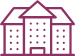 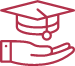 1
Ύλη μαθήματος
Μπαλάσκα, Π. (2021). Άσκηση για Όλους (Sports fo All). Στο Ν. Θεοδωράκης, (Επ.), Αθλητική Βιομηχανία: Επιχειρήσεις και Δραστηριότητες (Σελ.261-297). Εκδόσεις Broken Hill Publishers LTD
Άσκηση για Όλους (Sports for All)
Στο κεφάλαιο που ακολουθεί παρουσιάζονται θέματα που αφορούν την Άθληση για όλους (Sports for All). Αναλυτικότερα παρατίθενται στοιχεία για τη συμμετοχή στην άσκηση και τη φυσική δραστηριότητα της Ελλάδας και των χωρών της Ευρωπαϊκής Ένωσης.
Παρουσιάζεται η οργανωτική δομή του αθλητισμού της Ελλάδας και αναπτύσσεται αναλυτικά το οργανωτικό πλαίσιο των Προγραμμάτων και των Εκδηλώσεων Άθληση για Όλους.
Παρουσιάζονται στοιχεία ερευνών για τη συμμετοχή στα Προγράμματα Άθληση για Όλους καθώς και πολλοί φορείς συνεργασίας για την υλοποίηση και ανάπτυξη των προγραμμάτων.
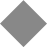 Αθλητική Συμμετοχή στην Ευρώπη
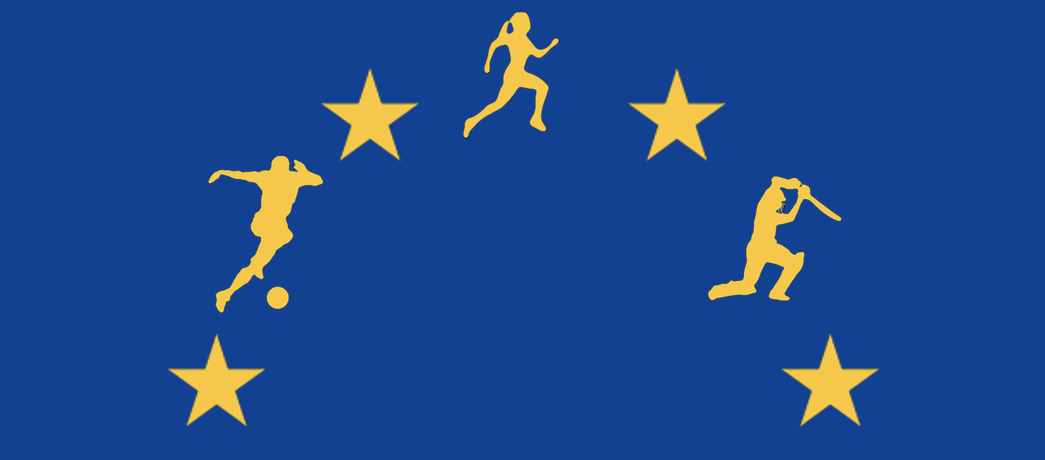 Η αθλητική συμμετοχή και η συχνότητα άσκησης των πολιτών απασχολεί έντονα τη διεθνή επιστημονική κοινότητα τα τελευταία χρόνια διότι υπάρχει άμεση σχέση μεταξύ της μη-άσκησης και της κακής υγείας, όπως για παράδειγμα η αύξηση της παχυσαρκίας, ο σακχαρώδης διαβήτης και οι ασθένειες της καρδιάς (World Health Organization, 2017).

Σύμφωνα με τα αποτελέσματα της έρευνας του Οργανισμού Οικονομικής Συνεργασίας και Ανάπτυξης (ΟΟΣΑ) και του Ευρωπαϊκού Παρατηρητηρίου για τα Συστήματα και τις Πολιτικές Υγείας (2019) που διεξήχθη στην Ελλάδα για το προφίλ της Υγείας της χώρας, σημειώθηκαν υψηλά επίπεδα παχυσαρκίας, ιδίως στα παιδιά, εύρημα το οποίο αποτελεί ένδειξη πιθανού σοβαρού κινδύνου της δημόσιας υγείας.
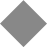 Αθλητική Συμμετοχή στην Ευρώπη
Οι περισσότεροι Ευρωπαίοι πιστεύουν ότι υπάρχουν ευκαιρίες από τους αθλητικούς συλλόγους και τους φορείς της Τοπικής Αυτοδιοίκησης για να εί­ναι σωματικά δραστήριοι κυρίως στις χώρες της βόρειας Ευρώπης (74%), αλλά υπάρχει και ένα σημαντικό ποσοστό πολιτών των χωρών της νότιας Ευ­ρώπης που πιστεύουν ότι η τοπική τους αρχή δεν τους δίνει αρκετές ευκαι­ρίες και παροχές για άσκηση (73%). 

Αναλυτικότερα, οι χώρες στη βόρεια Ευ­ρώπη δήλωσαν υψηλά ποσοστά ευκαιριών όπως τη Σουηδία (91%) και τη Δα­νία (90%), ακολουθούμενες από τη Γαλλία, τη Γερμανία και το Βέλγιο (και οι τρεις 85%). Χαμηλότερα ποσοστά σημειώθηκαν στις χώρες της νότιας Ευ­ρώπης, όπως στη Ρουμανία (45%), τη Βουλγαρία (41%), την Κροατία (37%), την Ελλάδα (34%), την Κύπρο (33%) και την Ιταλία (30%).

Οι κυβερνήσεις αναπτύσσουν στρατηγικές και δράσεις για την ενίσχυση της συμμετοχής των πολιτών στην άσκηση και τη φυσική δραστηριότητα δη­μιουργώντας χώρους για άθληση όπως υπαίθρια γυμναστήρια, πάρκα, δια­δρομές σε αλσύλλια, ποδηλατοδρόμους κτλ., πραγματοποιώντας ημερίδες και συνέδρια για την ενημέρωση των οφελών της άσκησης.
Αθλητική Συμμετοχή στην Ευρώπη
Οι οργανισμοί τοπικής αυτοδιοίκησης τα τελευταία χρόνια παράλληλα με τις δράσεις του μαζικού αθλητισμού σχεδιάζουν και υλοποιούν αθλητικά γεγονότα με μαζική συμμετοχή των δημοτών όπως ποδηλατοβόλτες, αγώνες τρεξίματος για φιλανθρωπικό σκοπό κτλ. με σκοπό την ενεργοποίηση τους ως προς τη άσκηση και τη φυσική δραστηριότητα (Μπαλάσκα, 2013).

Η διοργάνωση αθλητικών γεγονότων και προγραμμάτων συμβάλει στη διά­δοση και προώθηση του αθλητικού τρόπου ζωής, ενισχύει την συμμετοχή της τοπικής κοινωνίας στη δραστηριότητα αυτή ως μέσω ψυχαγωγίας και ελευ­θέρου χρόνου (Chalip et al., 2017). Συνεπώς υπάρχει άμεση προτροπή των κατοίκων για μεγαλύτερη συμμετοχή στα αθλητικά δρώμενα που πραγματο­ποιούνται στην περιοχή τους.
To RUN for HEALTH Project είχε στόχο να δείξει πώς μπορούν οι αγώνες δρόμου πόλεων να χρησιμοποιηθούν ως μέσο για την προώθηση της σωματικής άσκησης και της φυσικής δραστηριότητας των πολιτών με απώτερο σκοπό τη βελτίωση της δημόσιας υγείας και της ποιότητας ζωής τους. (https://www.run- forhealth.eu/run-health-project),
Δράσεις προώθησης μαζικού αθλητισμού σε διάφορες χώρες
Η μέριμνα για τη δημόσια υγεία αποτελεί βασική στρατηγική για τις κυβερνήσεις των αναπτυγμένων χωρών και όλων των διεθνών και ευρωπαϊκών οργανισμών. 

Η πρώτη Ευρωπαϊκή εβδομάδα αθλητισμού πραγματοποιήθηκε από τις 7 έως τις 13 Σεπτεμβρίου 2015 και έκτοτε έχει καθιερωθεί και πραγματοποιείται κάθε χρόνο τον μήνα Σεπτέμβριο.

Η Ευρωπαϊκή εβδομάδα αθλητισμού αποσκοπεί στην προώθηση της συμμετοχής στον αθλητισμό και τη σωματική άσκηση και στην αύξηση της ευαισθητοποίησης σχετικά με τα οφέλη αυτής της συμμετοχής. Η εβδομάδα απευθύνεται σε για όλους - ανεξαρτήτως ηλικίας, καταγωγής ή επιπέδου φυσικής κατάστασης.

Αποσκοπεί στη συμμετοχή μεμονωμένων ατόμων, δημόσιων αρχών και εκπροσώπων του αθλητικού κινήματος, των οργανώσεων της κοινωνίας των πολιτών και του ιδιωτικού τομέα.
Ελληνικο Ανοικτο Πανεπιστημιο - ΠΜΣ  Διοικηση ΑθλητισμΟύ - ΔΑΘ10
Δράσεις προώθησης μαζικού αθλητισμού σε διάφορες χώρες
Στον Καναδά ο αθλητισμός αναπτύσσεται και παρέχεται στους πολίτες μέσω των σχολείων για τις μικρές ηλικίες (πρωτοβάθμια και δευτεροβάθμια εκπαίδευση), μέσω των κολεγίων και των πανεπιστημίων για τις μεγαλύτερες ηλικίες και μέσω των αθλητικών λεσχών για τις άλλες ηλικίες.

Στις Ηνωμένες Πολιτείες, ο μαζικός αθλητισμός προσφέρεται μέσω δημόσιων φορέων όπως τα σχολεία, δημοτικά πάρκα άσκησης και αναψυχής, μη κερδοσκοπικών οργανισμών όπως το YMCA (https://www.ymca.net) και το Boys and Girls Clubs (https://www.bgca.org/) οι οποίοι παρέχουν μια μεγάλη ποικιλία προγραμμάτων άσκησης με χρηματικό αντίτιμο συμμετοχής.

Το τμήμα Τοπικής Αυτοδιοίκησης, Αθλητισμού και Πολιτιστικής Ανάπτυξης της Δυτικής Αυστραλίας (http://dsr.wa.gov.au) είναι ένας κρατικός οργανισμός που είναι υπεύθυνος για την εφαρμογή της κυβερνητικής πολιτικής και των στρατηγικών ανάπτυξης της τοπικής αυτοδιοίκησης, του αθλητισμού και του πολιτισμού στις 9 πολιτείες της Δυτικής Αυστραλίας.
Ελληνικο Ανοικτο Πανεπιστημιο - ΠΜΣ  Διοικηση ΑθλητισμΟύ - ΔΑΘ10
Οργανωτική Δομή του Αθλητισμού στην Ελλάδα
Η εθνική πολιτική χαράσσεται από τη Γενική Γραμματεία Αθλητισμού (https://gga.gov.gr) που ανήκει στο Υπουργείο Πολιτισμού και Αθλητισμού (https://www.culture.gov.gr). 

Υπεύθυνος για τον σχεδίασμά της κυβερνητικής πολιτικής στον αθλητισμό είναι ο εκάστοτε Υφυπουργός Αθλητισμού και ο Γενικός Γραμματέας Αθλητισμού. 

Αρμοδιότητα της Γενικής Γραμματείας Αθλητισμού είναι ο εθνικός επιτελικός σχεδιασμός, καθώς και η συνολική ευθύνη για όλα τα θέματα που αφορούν την πρόοδο και την καλύτερη διοργάνωση και λειτουργία του αθλητισμού στη χώρα.
Ειδικότερα, αποστολή της Γ.Γ.Α. είναι:
Η πρόληψη και διασφάλιση της υγείας του αθλητή και αθλούμενου.
Η συστηματική καλλιέργεια, διάδοση και εμπέδωση στην κοινωνική συνείδηση του αθλητικού πνεύματος και των αξιών του Ολυμπισμού και η διάδοσή τους σε εθνικό και διεθνές επίπεδο με κάθε πρόσφορο μέσο.
Η επιστημονική τεκμηρίωση των αθλητικών αναγκών της χώρας και η αποτύπωσή τους σε στρατηγική αθλητική πολιτική, που εφαρμόζεται με επιχειρησιακά προγράμματα δράσεις, ενέργειες και έργα.
Η θεσμική, επιστημονική, υλικοτεχνική και οικονομική στήριξη των εποπτευομένων δημοσίων και ιδιωτικών αθλητικών φορέων (Ν.Π.), ώστε να εξασφαλίζεται αποτελεσματικότητα, αποδοτικότητα και ποιότητα στο παραγόμενο αθλητικό έργο τους.
Η εποπτεία και ο έλεγχος των πάσης φύσεως προσώπων ή φορέων που διέπονται από την αθλητική πολιτική της χώρας σύμφωνα με τις εκάστοτε ισχύουσες διατάξεις και η αξιολόγηση της δράσης τους με βάση τον εκάστοτε διαμορφούμενο στρατηγικό σχεδίασμά και προγραμματισμό της αθλητικής πολιτικής (https://gga.gov.gr).
Οργανωτική Δομή του Αθλητισμού στην Ελλάδα
Οι τομείς του αθλητισμού για τους οποίους είναι υπεύθυνη η ΓΓΑ είναι:

ΑΘΛΗΜΑΤΑ (Αθλητική Αναγνώριση, Διακριθέντες αθλητές, Προπονητές- Σχολές)
ΑΘΛΗΣΗ ΓΙΑ ΟΛΟΥΣ (Π.Α.γ Ο., Ε.Α.γ.Ο.)
ΑΜΕΑ (Ομοσπονδίες, Προσβασιμότητα)
Αθλητισμός και Επιστημονική Υποστήριξη
Αθλητικός Τουρισμός - Αθλητική Αναψυχή
Οι εποπτευόμενοι φορείς από την ΓΓΑ είναι:

Εθνικά Γυμναστήρια
Ομοσπονδίες
Ολυμπιακό Αθλητικό Κέντρο Αθηνών (ΟΑΚΑ)
Στάδιο Ειρήνης και Φιλίας (ΣΕΦ)
Οργανισμός Προγνωστικών Αγώνων Ποδοσφαίρου (ΟΠΑΠ Α.Ε.)
Φίλιππος Ένωσις Ελλάδος (ΦΕΕ)
Ελληνική Ολυμπιακή Επιτροπή (ΕΠΕ)
Ελληνική Παραολυμπιακή Επιτροπή (ΕΠΕ)
Οργανισμός Διεξαγωγής Ιπποδρομιών Ελλάδος (ΟΔΙΕ Α.Ε.)
Άθληση για Όλους
Τα Προγράμματα Άθλησης για Όλους (Π.Α.γ.Ο.) και οι Εκδηλώσεις Άθλησης για Όλους (Ε.Α.γ.Ο.) τα οποία σχεδιάστηκαν από τη Γενική Γραμματεία Αθλητισμού (Γ.Γ.Α.) αποτελούν προνομιακό χώρο ελεύθερης πρόσβασης στην άσκηση, δημιουργώντας παράλληλα ένα δυνατό αθλητικό πυλώνα που συνδυάζεται και συμπληρώνει αυτούς της σχολικής φυσικής αγωγής και του αγωνιστικού αθλητισμού, με τελικό στόχο την Δια Βίου Άθληση των πολιτών. 

Τα Π.Α.γ.Ο. και οι Ε.Α.γ.Ο. υλοποιούνται με την κεντρική ευθύνη του Υπουργείου Πολιτισμού και Αθλητισμού δια της Γενικής Γραμματείας Αθλητισμού, σε συνεργασία με τους Οργανισμούς Τοπικής Αυτοδιοίκησης (Ο.Τ.Α.) και άλλους φορείς, όπως αθλητικές ομοσπονδίες, αθλητικά σωματεία, μορφωτικούς συλλόγους, πολιτιστικούς συλλόγους, αθλητικά κέντρα, φορείς διοργάνωσης προγραμμάτων εργασιακής άθλησης, φορείς τριτοβάθμιας εκπαίδευσης κ.λ.π, και απευθύνονται σε όλους τους πολίτες.

Σκοπός των Π.Α.γ.Ο. και Ε.Α.γ.Ο. είναι η βελτίωση του βιολογικού επιπέδου των αθλούμενων, η καλλιέργεια αθλητικού χαρακτήρα και αθλητικής συνείδησης, η αξιοποίηση του ελεύθερου χρόνου και η αναψυχή των πολιτών.
Οι επιμέρους στόχοι για την εξασφάλιση της ποιότητας και της ανάπτυξης των Π.Α.γ.Ο. και Ε.Α.γ.Ο
Ευκαιρίες συμμετοχής για όλους, ανεξάρτητα από ηλικία, φύλο, θρησκεία, κοινωνική και οικονομική κατάσταση, άτομα με αναπηρίες, σε ευαίσθητες κοινωνικά ομάδες και σε άτομα με χρόνιες παθήσεις, κ.λπ.
Παροχή υπηρεσιών άθλησης με κάλυψη όλου του έτους και κάθε ημέρας της εβδομάδας με δραστηριότητες.
Ύπαρξη ποιοτικών κριτηρίων των Π.Α.γ.Ο. και Ε.Α.γ.Ο.
Δυνατότητες επιλογών σε αθλητικές δραστηριότητες και μορφές οργάνωσης της άθλησης.
Ενεργή συμμετοχή των αθλούμενων στον προγραμματισμό των αθλητικών δραστηριοτήτων.
Συνδυασμός της άθλησης με άλλες υπηρεσίες που προσφέρουν οι ΟΤΑ και ένταξη της άθλησης σε ολοκληρωμένα προγράμματα παροχής υπηρεσιών στους πολίτες, με στόχο τη βελτίωση της ποιότητας ζωής.
Η κινητική/αθλητική δραστηριότητα από την προσχολική κατά τη σχολική φυσική αγωγή, έως την άθληση και φυσική δραστηριότητα στην τρίτη ηλικία.
Οι επιμέρους στόχοι για την εξασφάλιση της ποιότητας και της ανάπτυξης των Π.Α.γ.Ο. και Ε.Α.γ.Ο
Δυνατότητα ανάπτυξης του εθελοντισμού (όπως για την υλοποίηση Αθλητικών εκδηλώσεων)
Προώθηση διαδεδομένων ή μη αθλημάτων.
Συνδυασμός πολιτιστικών και κοινωνικών γεγονότων με αθλητικά γεγονότα.
Προβολή των Π.Α.γ.Ο. και Ε.Α.γ.Ο. και πληροφόρηση των πολιτών.
Συνεργασία των ΟΤΑ με άλλους φορείς, όπως αθλητικές ομοσπονδίες, αθλητικά σωματεία, μορφωτικούς συλλόγους, πολιτιστικούς συλλόγους, οργανώσεις εργασιακού αθλητισμού κ.λπ.
Ανάδειξη ειδικών αθλητικών γεγονότων και Εκδηλώσεων (ειδικές ημέρες - ειδικές εκδηλώσεις).
Υποστήριξη ερασιτεχνικού αθλητισμού.
Άθληση για Όλους
Όλα τα υπόλοιπα τμήματα, δράσεις, ενέργειες φυσικών, αθλητικών κινητικών ή άλλων δραστηριοτήτων και εκδηλώσεων θα πρέπει να φέρουν διαφορετική ονομασία από τα Π.Α.γ.Ο. ή Ε.Α.γ.Ο.
Προγράμματα και Εκδηλώσεις Άθλησης για Όλους (Π.Α.γ.Ο., Ε.Α,.γ.Ο.) χαρακτηρίζονται μόνο εκείνα που οι φορείς υλοποίησης φέρουν την σχετική πιστοποίηση/έγκριση της Γενικής Γραμματείας Αθλητισμού και τα σχετικά προγράμματα εκτελούνται σύμφωνα με όσα ρητώς καθορίζονται από το εκάστοτε Οργανωτικό πλαίσιο (Ν. 2725/99 άρθρο 39).
Κάθε έτος (πριν το τέλος της τρέχουσας αθλητικής περιόδου) ανακοινώνεται και αναρτάται στην ιστοσελίδα της Γ.Γ.Α. (https://qcia.qov.ar) το Οργανωτικό Πλαίσιο υλοποίησης Π.Α.γ.Ο. και Ε.Α.γ.Ο. (ΦΕΚ 461/Β/14-02-2020) σύμφωνα με το οποίο οι φορείς υλοποίησης υποβάλουν την πρόταση τους για την επόμενη αθλητική περίοδο.
Κατηγορίες και είδη Προγραμμάτων Α.γ.Ο.
Οι κατηγορίες των προγραμμάτων «Άθληση για όλους» διαμορφώνονται σύμφωνα με το Οργανωτικό Πλαίσιο της Γενικής Γραμματείας Αθλητισμού ως εξής:

Γενικά Δομημένα Π.Α.γ.Ο. Μεγάλης Διάρκειας
Ειδικά Δομημένα Π.Α.γ.Ο. Μεγάλης Διάρκειας
Δομημένα Π.Α.γ.Ο. Μικρής Διάρκειας
Μη Δομημένα Π.Α.γ.Ο. Μεγάλης Διάρκειας
Μη Δομημένα Π.Α.γ.Ο. Μικρής Διάρκειας
Κατηγορίες και είδη Προγραμμάτων Α.γ.Ο.
Και στις τρεις κατηγορίες διακρίνονται προγράμματα:
Μεγάλης διάρκειας, Υλοποιούνται 2-3 /εβδομάδα, σε συγκεκριμένο αθλητικό χώρο, με σταθερή συμμετοχή αθλουμένων και με την εποπτεία και καθοδήγηση Πτυχιούχου Φυσικής Αγωγής (ΠΦΑ).
Μικρής διάρκειας, τα οποία αφορούν αθλητικές δραστηριότητες:
Κατά τους χειμερινούς μήνες όπως: σκι, πεζοπορία, ορειβασία, ορεινή ποδηλασία και
Κατά  τους  θερινούς  μήνες  όπως: «παιδί και θάλασσά», αθλητικά camp,  ποδήλατο,  κολύμβηση,  αθλήματα παραλίας, κ.α.
Κατηγορίες και είδη Προγραμμάτων Α.γ.Ο.
Γενικά Δομημένα Π.Α.γ.Ο. Μεγάλης Διάρκειας
Π.Α.γ.Ο. που απευθύνονται σε άτομα ηλικίας από 4 έως 18 ετών
α. «Άσκηση στην προσχολική ηλικία» 4-6 ετών
β. «Παιδί και Αθλητισμός» 6-12 ετών
γ. «Άσκηση στην εφηβική ηλικία» 13-18 ετών
δ. Καινοτόμα και μη κατηγοριοποιημένα Γενικά Δομημένα Π.Α.γ.Ο. / προτείνονται από τους φορείς υλοποίησης.

Π.Α.γ.Ο. που απευθύνονται σε άτομα ηλικιών από 19 και άνω
α. «Άσκηση ενηλίκων» 19 και άνω
β. «Άθληση και νέοι» 19 έως 30 ετών
γ. «Άσκηση στην τρίτη ηλικία» 65 και άνω
δ. «Άσκηση στα Πανεπιστήμια»
ε. «Άσκηση σε χώρους εργασίας»
στ. Καινοτόμα και μη κατηγοριοποιημένα Γενικά Δομημένα Π.Α.γ.Ο. / προτείνονται από τους φορείς υλοποίησης.
Κατηγορίες και είδη Προγραμμάτων Α.γ.Ο.
Ειδικά Δομημένα Π.Α.γ.Ο. Μεγάλης Διάρκειας
«Άσκηση ατόμων με αναπηρίες»
«Άσκηση στα κέντρα απεξάρτησης»
«Άσκηση στα κέντρα Ψυχικής Υγείας»
«Άσκηση σε σωφρονιστικά ιδρύματα»
«Άσκηση ευαίσθητων κοινωνικά ομάδων»
«Άσκηση ατόμων με χρόνιες παθήσεις»
Καινοτόμα και μη κατηγοριοποιημένα Ειδικά Δομημένα Π.Α.γ.Ο.

Δομημένα Π.Α.γ.Ο. Μικρής Διάρκειας
Χειμερινά Π.Α.γ.Ο.
Προγράμματα για όλες τις ηλικίες σε αθλητικές δραστηριότητες, όπως: χειμερινό σκι, πεζοπορία, ορειβασία, ορεινή ποδηλασία, ράφτιγκ, καγιάκ, αναρρίχηση, προσανατολισμός κ.λπ..
Θερινά Π.Α.γ.Ο.
Προγράμματα για όλες τις ηλικίες σε αθλητικές δραστηριότητες, όπως: ποδήλατο, κολύμβηση, αθλήματα παραλίας (πετοσφαίριση, ποδόσφαιρο κ.λπ.), άσκηση στο νερό, ιστιοπλοΐα, θαλάσσιο σκι, ιστιοσανίδα κ.λπ..
Καινοτόμα και μη κατηγοριοποιημένα Π.Α.γ.Ο. / προτείνονται από τους φορείς υλοποίησης.
Κατηγορίες και είδη Προγραμμάτων Α.γ.Ο.
Μη Δομημένα Π.Α.γ.Ο Μεγάλης Διάρκειας
•«Αθλητικά κέντρα ελεύθερης άθλησης»
•«Αθλοχώροι στη γειτονιά»
•«Άσκηση στα Πάρκα Άθλησης και Υγείας»
•«Άσκηση στα Πανεπιστήμια»
•«Άσκηση σε χώρους εργασίας»
•Καινοτόμα και μη κατηγοριοποιημένα Π.Α.γ.Ο.

Μη Δομημένα Π.Α.γ.Ο. Μικρής Διάρκειας
•«Άθληση στο βουνό»
•«Χειμερινά αθλητικά κέντρα»
•«Άθληση στην παραλία»
•«Θερινά αθλητικά κέντρα»
•«Αθλητικές κατασκηνώσεις»
•Καινοτόμα και μη κατηγοριοποιημένα Π.Α.γ.Ο.
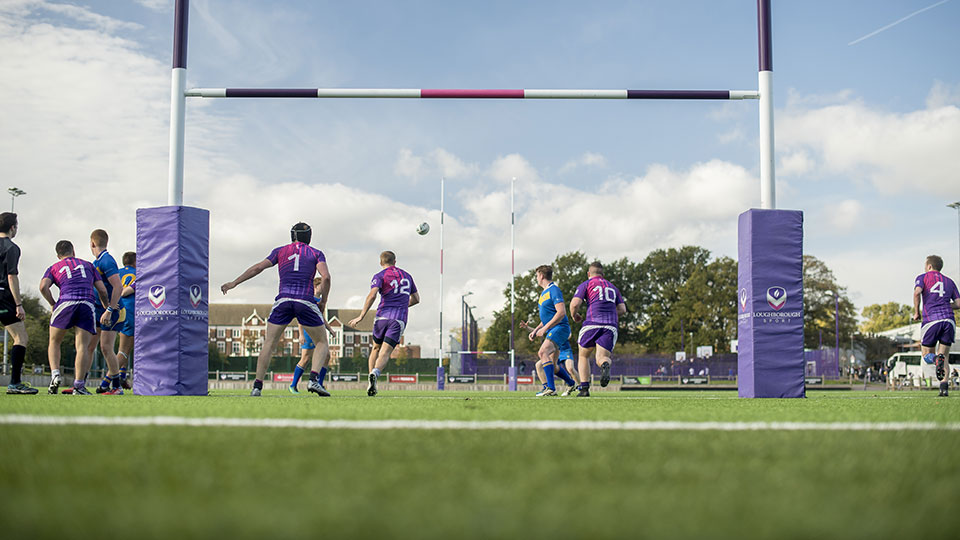 Εκδηλώσεις Άθληση για Όλους (Ε.Α.γ.Ο.)
Δομή και Περιεχόμενο Ε.Α.γ.Ο.
Εκδηλώσεις αθλητικού χαρακτήρα
Εκδηλώσεις που απευθύνονται σε ορισμένες ηλικιακές ομάδες ή κατηγο¬ρίες πληθυσμού
Εκδηλώσεις πολλαπλών ή/και παράλληλων αθλητικών δραστηριοτήτων
Εκδηλώσεις - μεγάλα αθλητικά γεγονότα
Εκδηλώσεις με περιοδικότητα και διάρκεια

Χαρακτήρας Ε.Α.γ.Ο.
Εκδηλώσεις Δημοτικού χαρακτήρα (Οργάνωση αθλητικών εκδηλώσεων στα όρια ενός ΟΤΑ)
Εκδηλώσεις Διαδημοτικής και Περιφερειακής Εμβέλειας (οργάνωση εκδήλωσης με τη συμμετοχή-συνεργασία δύο ή περισσότερων Ο.Τ.Α. Α' ή Β' Βαθμού)
Εκδηλώσεις Εθνικής Εμβέλειας (διοργανώνονται σε συνεργασία με αθλητικούς φορείς της χώρας και απευθύνονται στους κατοίκους όλης της χώρας)
Εκδηλώσεις Διεθνούς Εμβέλειας (οι διοργανωτές και οι συμμετέχοντες μπορεί να προέρχονται από διάφορες χώρες)
Φορείς Υλοποίησης των Π.Α.γ.Ο. και Ε.Α.γ.Ο.
Οι φορείς αιτούνται προς την Γ.Γ.Α. την έγκριση των τμημάτων στα αντίστοιχα προγράμματα και την έγκριση Κατανομής Θέσεων για την πρόσληψη Πτυχιούχων Φυσικής Αγωγής (Π.Φ.Α.) που θα απασχοληθούν για την υλοποίηση τους.

Ενδεικτικά για την αθλητική περίοδο 2020-2021, 116 Δήμοι της χώρας υπέβαλαν αιτήσεις, 4.385 τμήματα εγκρίθηκαν και απασχολήθηκαν 1.142 Π.Φ.Α. (https://gga.gov.gr/athlitismos/athlhsh-gia-olous).

Για όλα τα Π.Α.γ.Ο. ο αριθμός των αθλούμενων ανά τμήμα κυμαίνεται από 13-25 άτομα, εκτός των τμημάτων που έχουν ως αντικείμενο την εκμάθηση αθλημάτων που απαιτούν μικρότερο αριθμό ατόμων
Επιχορήγηση των Π.Α.γ.Ο. και Ε.Α.γ.Ο.
Για την ενίσχυση του στόχου των Π.Α.γ.Ο. και Ε.Α.γ.Ο. που είναι η συμμετοχή των πολιτών σε δραστηριότητες άθλησης και ψυχαγωγίας καθ’ όλη τη διάρκεια του έτους, η Γ.Γ.Α. παρέχει στους φορείς επιχορηγήσεις για την υλοποίηση τους.
Τα Π,Α.γ.Ο. επιχορηγούνται από την Γ.Γ.Α. με ποσοστό όπως αυτό προκύπτει από την εκάστοτε υπουργική απόφαση Έγκρισης Υλοποίησης και καθορίζεται κάθε έτος ανάλογα με το ύψος των πιστώσεων της Γ.Γ.Α. 
Για τις Ε.Α.γ.Ο. η επιχορήγηση από τη Γ.Γ.Α. υπολογίζεται με βάση την έγκριση ποσού επί του προϋπολογισμού που υποβάλει ο φορέας υλοποίησης με την αίτηση - πρόταση του και το επιχορηγηθέν ποσό καταβάλλεται εφάπαξ μετά την ολοκλήρωση του ελέγχου των απολογιστικών στοιχείων.
Σύστημα Παρακολούθησης, Αξιολόγησης και Ελέγχου Π.Α.γ.Ο. και Ε.Α.γ.Ο.
Η Γ.Γ.Α. διενεργεί ελέγχους προκειμένου να εξασφαλίσει την τήρηση του Οργανωτικού Πλαισίου σχετικά με την υλοποίηση των Π.Α.γ.Ο. και Ε.Α.γ.Ο., τον χαρακτήρα και το περιεχόμενο των εγκεκριμένων Π.Α.γ.Ο. και Ε.Α.γ.Ο. και την πρόληψη ή τη διαπίστωση τυχόν παραβάσεων για την επιβολή κυρώσεων και την πιθανή ανάκτηση τυχόν καταβληθέντων ποσών. 
Οι έλεγχοι είναι είτε Συγκεντρωτικοί/Διερευνητικοί που διεξάγονται από τα αρμόδια τμήματα της Διεύθυνσης Άθλησης για Όλους στην έδρα της Υπηρεσίας, με την προσκόμιση από το φορέα υλοποίησης των απαραίτητων εγγράφων, είτε Επιτόπιοι από το τριμελές κλιμάκιο ελέγχου στις εγκαταστάσεις του φορέα υλοποίησης.
Σε φορείς που διαπιστώνεται παράβαση των όρων του Οργανωτικού Πλαισίου, επιβάλλονται κυρώσεις όπως η ανάκληση κατά μέρος ή καθ’ ολοκληρίαν του προγράμματος ή ο αποκλεισμός από το δικαίωμα επιχορήγησης για τουλάχιστον δύο έτη ή ποινή αποκλεισμού του δικαιώματος υλοποίησης Π.Α.γ.Ο/Ε.Α.γ.Ο. για τουλάχιστον 1 έως 3 χρόνια, μετά από αιτιολογημένη εισήγηση των αρμοδίων τμημάτων.
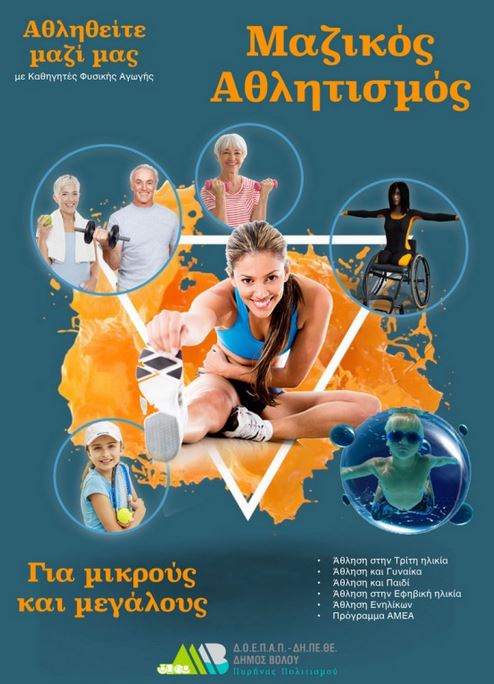 Συμμετοχή στα Προγράμματα Άθληση για Όλους
Σύμφωνα με τα αποτελέσματα της σύγκρισης των εγκεκριμένων Δομημένων Γενικών και Ειδικών Π.Α.γ.Ο. μεγάλης διάρκειας του τμήματος Στατιστικής Τεκμηρίωσης Αθλητισμού και Στοχοθεσίας της Γ.Γ.Α. (https://gga.gov.gr/component/content/category/254-o-ellinikos-athlitismos-se-dedomena) μεταξύ των αθλητικών περιόδων 2016-2017, 2017-2018 και 2018-2019 παρατηρούμε μια σταθερότητα στον αριθμό των εγκρίσεων των Γενικών Π.Α.γ.Ο. και μία μικρή αύξηση των Ειδικών Π.Α.γ.Ο. στην περίοδο 2018-2019. 
Η εκτίμηση για τον αριθμό των συμμετεχόντων στη χώρα ανέρχεται σε 75.000 για τα Γενικά Π.Α.γ.Ο. και 13.000 για τα Ειδικά Π.Α.γ.Ο. με υπολογισμό 18 άτομα το τμήμα.
Συνεργαζόμενοι φορείς
Σε Εθνικό επίπεδο συνεργασίες συνάπτονται με φορείς όπως:
1
Υπουργεία (όπως το Υπουργείο Τουρισμού, Παιδείας & Θρησκευμάτων)
2
Εκπαιδευτικά ιδρύματα και Σχολές τους (όπως ΑΕΙ, ΑΤΕΙ, Σ.Ε.Φ.Α.Α)
Τα Προγράμματα και οι Εκδηλώσεις Άθληση για Όλους σχεδιάζονται από τη Γ.Γ.Α. και υλοποιούνται από τους φορείς της Τοπικής Αυτοδιοίκησης όπως Δήμοι, Δημοτικές Επιχειρήσεις κτλ.
3
Ελληνικές Ομοσπονδίες (όπως Ε.Ο.Κ., Ε.Π.Ο., Ε.Π.Ο., Ο.Σ.Ε.Κ.Α)
Ελληνικές Αθλητικές Ενώσεις (όπως Ε.Κ.Α.Σ.Θ., Ε.Π.Σ.Μ., Ε.ΠΕ.Σ.Θ)
4
Περιφέρειες της Ελλάδος (όπως Κεντρικής Μακεδονίας, Αττική)
5
6
Αθλητικές υπηρεσίες άλλων Δήμων (όπως Διευθύνσεις Αθλητισμού)
Ιδρύματα και Ινστιτούτα
7
8
Αθλητικά Σωματεία (αναγνωρισμένα αθλητικά σωματεία από τη ΓΓΑ)
Συνεργαζόμενοι φορείς
Σε Διεθνή και Ευρωπαϊκό επίπεδο με φορείς του Αθλητισμού όπως:
Ευρωπαϊκή Επιτροπή πρόγραμμα Erasmus+
1
Διεθνής Παραολυμπιακή Επιτροπή
2
Οι φορείς υλοποίησης συνάπτουν συνεργασίες και ανταλλαγές με άλλους διεθνείς, εθνικούς, κρατικούς και ιδιωτικούς φορείς προκειμένου να παρέχουν στους δημότες προγράμματα με την καλύτερη δυνατή ποιότητα υπηρεσιών, τεχνογνωσίας, εξειδίκευσης, νέων τάσεων και αλληλεπίδρασης με άλλες χώρες και φορείς.
Διεθνής Επιτροπή για τον Αθλητισμό Ατόμων με προβλήματα ακοής
3
Διεθνής Ομοσπονδία Καλαθοσφαιριστών με Καρότσι
4
Αθλητική Πλατφόρμα της Ε.Ε.
5
Ευρωπαϊκός Μη-Κυβερνητικός Αθλητικός Οργανισμός
6
7
European Olympic Committee.
Διεθνής Πλατφόρμα για τον Αθλητισμό και την Ανάπτυξη.
8
9
Ευρωπαϊκό Δίκτυο για την «Άθληση για Όλους»
Κυριότερα Εμπόδια και Μελλοντικές Τάσεις
Παρατηρείται συχνά το φαινόμενο είτε της έλλειψης προσωπικού, είτε προσωπικού χωρίς τις απαραίτητες γνώσεις, με αποτέλεσμα όταν υποβάλλονται κάποιες προτάσεις να μην μπορούσαν να εγκριθούν.
Οι τάσεις στις νέες μορφές άσκησης φανερώνουν την ανάπτυξη της άσκησης και φυσικής δραστηριότητας σε εξωτερικούς χώρους, έτσι η δημιουργία υπαίθριων χώρων άσκησης με ελεύθερη πρόσβαση κρίνετε επιβεβλημένη.
Οι φορείς υλοποίησης των Π.Α.γ.Ο. επιβάλλεται να ακολουθήσουν τις τάσεις του αθλητισμού και της κοινωνίας για να μπορούν να επιβιώσουν και να αναπτυχθούν.
Οι φορείς επιβάλλεται να εκσυγχρονιστούν και να παρέχουν τις αντίστοιχες υπηρεσίες στους συμμετέχοντες όπως online εγγραφές και πληρωμές, κρατήσεις θέσεων στα προγράμματα, παρακολούθηση μαθήματος εξ αποστάσεως μέσω αντίστοιχων λογισμικών επικοινωνίας και χρήση εφαρμογών για ενημέρωση στα κινητά τηλέφωνα μεταξύ άλλων.
Η έλλειψη οικονομικών πόρων, η έλλειψη προσωπικού και οι γραφειοκρατικές διαδικασίες καθυστερούν την επίλυση των προβλημάτων που προκύπτουν.
Μελέτη Περίπτωσης
Κορδελιού - Ευόσμου
Ο αριθμός των συμμετεχόντων/ωφελούμενων στα προγράμματα σε κάθε αθλητική περίοδο ξεπερνά τα 4.000 άτομα (ενήλικες και παιδιά). Ενδεικτικά αναφέρεται ότι ο μέσος όρος ωφελούμενων ενηλίκων κυμαίνεται, υπό κανονικές συνθήκες λειτουργίας, από 800 έως 1300 άτομα ετησίως.
 
Η συντριπτική πλειοψηφία αυτών συμμετέχει σε όλη τη διάρκεια της χρονιάς, ενώ κάποιοι παρακολουθούν τα τμήματα για μικρή διάρκεια.
Για σειρά ετών ο Δήμος Κορδελιού - Ευόσμου σε συνεργασία με τη Δημοτική Επιχείρηση υλοποιεί τα Π.Α.γ.Ο. και τις Ε,Α.γ.Ο. με μεγάλη συμμετοχή και θετικό αντίκτυπο στους δημότες. 

Ενδεικτικά την τελευταία πενταετία ο Δήμος Κορδελιού - Ευόσμου έρχεται πρώτος στις εγκρίσεις προγραμμάτων από την Γ.Γ.Α. σε όλη τη χώρα.
Σύνοψη
Ο ενεργός και δραστήριος τρόπος ζωής προσφέρει πολλαπλά οφέλη τόσο στην ατομική όσο και στη δημόσια υγεία.

Ο σχεδιασμός υποδομών, παροχών και προγραμμάτων άσκησης για τους πολίτες αποτελεί βασικό πυλώνα στη χάραξη της στρατηγικής ανάπτυξης του αθλητισμού σε μια χώρα.

Τα Προγράμματα και οι Εκδηλώσεις Άθληση για Όλους σχεδιάζονται από την Γενική Γραμματεία Αθλητισμού της χώρας και υλοποιούνται κυρίως από φορείς της Τοπικής Αυτοδιοίκησης.

Τα προγράμματα απευθύνονται σε όλους τους πολίτες και σε όλες τις ηλικιακές ομάδες, παρέχουν ποικιλία στις μορφές άσκησης και έχουν θετικό αντίκτυπο στους πολίτες.
Σύνοψη
Η συνεργασία μεταξύ των φορέων υλοποίησης των προγραμμάτων με Διεθνείς και Ευρωπαϊκούς οργανισμούς, φορείς και ομοσπονδίες της Άθλησης για Όλους ή του Μαζικού Αθλητισμού, με ανώτατα εκπαιδευτικά ιδρύματα και με Εθνικούς φορείς του αθλητισμού (ιδιωτικούς και δημόσιους) κρίνεται επιβεβλημένη για την μεγιστοποίηση της προώθησης και της ανάπτυξης της συμμετοχής στη φυσική δραστηριότητα.

Η παρακολούθηση των τάσεων του αθλητισμού και της κοινωνίας σε παγκόσμιο επίπεδο δίνει τη δυνατότητα επιβίωσης και ανάπτυξης των προγραμμάτων.
Ποια είναι η φιλοσοφία ανάπτυξης των Π.Α.γ.Ο.;
Ερωτήσεις για συζήτηση
Συζητήστε τις σημαντικότερες τάσεις στην ανάπτυξη του μαζικού αθλητισμού βάση των διεθνών δεδομένων.
Συζητήστε την αθλητική συμμετοχή στην Ελλάδα σε σχέση με άλλες Ευρωπαϊκές χώρες.
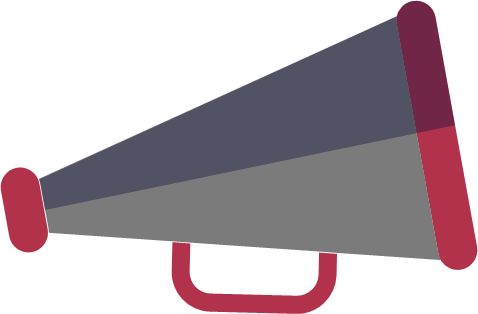 Ποιοι είναι οι φορείς που υλοποιούν δράσεις μαζικού αθλητισμού στην Ελλάδα;
Για ποιους λόγους τα ποσοστά αθλητικής συμμετοχής στην Ελλάδα είναι χαμηλά;
;
Για να πάρετε παρουσία για την 4 ασύγχρονη διάλεξη απαντήσετε την παρακάτω ερώτηση μέχρι την Πέμπτη 3/4/25
Αναφέρετε τρεις μελλοντικές τάσεις που προτείνει 
η συγγραφέας για την βελτίωση των υπηρεσιών  
στα προγράμματα Άσκησης για  όλους.
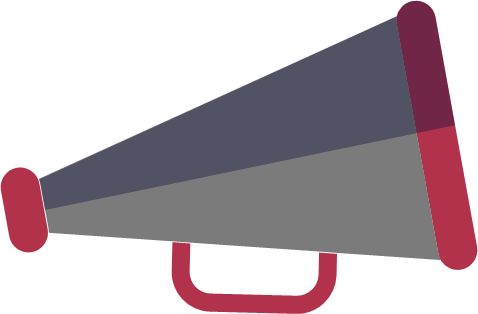